Professional Responsibility and Practice before the USPTO
Office of Enrollment and Discipline (OED)
United States Patent and Trademark Office
Pro Bono Programs
USPTO Law School Clinic Certification Program:
Allows students in a participating law school’s clinic program to practice before the USPTO under the strict guidance of a law school faculty clinic supervisor.
Limited recognition for participating students.
www.uspto.gov/lawschoolclinic
USPTO Patent Pro Bono Program:
Independent regional programs located across the nation work to match financially under-resourced inventors and small businesses with volunteer practitioners to file and prosecute patent applications.
Inventors and interested attorneys can navigate the USPTO website to find links to their regional program: www.uspto.gov/probonopatents
3
OED Diversion Pilot Program
In 2016, the ABA Commission on Lawyer Assistance Programs and the Hazelden Betty Ford Foundation published a study of about 13,000 currently practicing attorneys and found the following:
About 21% qualify as problem drinkers.
28% struggle with some level of depression.
19% struggle with anxiety.
23% struggle with stress.
Other difficulties include social alienation, work addiction, sleep deprivation, job dissatisfaction, and complaints of work-life conflict.
The USPTO launched the Diversion Pilot Program in 2017 and it has been extended until 2022.
4
Substance Abuse and Mental Health Disorders - Statistics
More than 20% of licensed attorneys drink at levels that are considered “hazardous, harmful and potentially alcohol-dependent.”
Male lawyers have a higher rate of problem drinking than women.
The highest overall problem rates (32.3%) are among lawyers under the age of 30.
The rate of problem drinking is 3x higher for lawyers than the general public.
61% of lawyers reported experiencing anxiety some time over the course of their career and 46% reported depression.
*Law Week Colorado, “Disclosing the Struggle”; American Society of Addiction Medicine: January/February 2016 – Vol. 10- Issue 1 – pp. 46-52.
5
OED Diversion Pilot Program – Criteria
Practitioner must have willingness and ability to participate in the program.
In some circumstances, prior discipline is not a bar to diversion.
Misconduct at issue must not:
Involve misappropriation of funds or dishonesty, fraud, deceit, or misrepresentation.
Result in or be likely to result in substantial prejudice to a client or other person.
Constitute a “serious crime” (see 37 C.F.R. § 11.1).
Be part of a pattern of major similar misconduct or be of the same nature as misconduct for which practitioner has been disciplined within the past five years.
6
Select OED regulations
Office of Enrollment and Discipline
Practice before the Office
Activities that constitute practice before the USPTO are broadly defined in 37 C.F.R.          §§ 11.5(b) & 11.14
Includes communicating with and advising a client concerning matters pending or contemplated to be presented before the office (37 C.F.R. § 11.5(b)).
Consulting with or giving advice to a client in contemplation of filing a patent application or other document with the office (37 C.F.R. § 11.5(b)(1)).
Consulting with or giving advice to a client in contemplation of filing a trademark application or other document with the office (37 C.F.R. § 11.5(b)(2)).
Nothing in this section (37 C.F.R. § 11.5(b)) proscribes a practitioner from employing or retaining non-practitioner assistants under the supervision of the practitioner to assist the practitioner in matters pending or contemplated to be presented before the office.
See also 37 C.F.R. § 11.14 for details regarding individuals who may practice before the office in trademark and other non-patent matters.
8
OED Discipline: Grievances and Complaints
An investigation into possible grounds for discipline may be initiated by the receipt of a grievance (see 37 C.F.R. § 11.22(a)).
Grievance: “a written submission from any source received by the OED Director that presents possible grounds for discipline of a specified practitioner” (37 C.F.R. § 11.1).
In the course of the investigation, the OED Director may request information and evidence regarding possible grounds for discipline of a practitioner from:
The grievant,
The practitioner, or
Any person who may reasonably be expected to provide information and evidence needed in connection with the grievance or investigation. 
(37 C.F.R. § 11.22(f)(1))
9
OED Discipline: Grievances and Complaints
Upon the conclusion of an investigation, the OED Director may:
Close the investigation without issuing a warning or taking disciplinary action,
Issue a warning to the practitioner,
Institute formal charges upon the approval of the Committee on Discipline, or
Enter into a settlement agreement with the practitioner and submit the same for approval of the USPTO Director.            
(37 C.F.R. § 11.22(h))
10
OED Discipline: Grievances and Complaints – (cont’d)
If investigation reveals that grounds for discipline exist, the matter may be referred to the Committee on Discipline to make a probable cause determination (see 37 C.F.R. § 11.32).

37 C.F.R. § 11.34(d) specifies that the timing for filing a complaint shall be within one year after the date on which the OED Director receives a grievance.

37 C.F.R. § 11.34(d) also states that no complaint may be filed more than 10 years after the date on which the misconduct occurred.

Self-reporting is often considered as a mitigating factor in the disciplinary process.
11
Other types of Discipline
Reciprocal discipline (37 C.F.R. § 11.24).
Based on discipline by a state or federal program or agency.
Often conducted on documentary record only.
Interim suspension based on conviction of a serious crime (37 C.F.R. § 11.25).
Referred to a hearing officer for determination of final disciplinary action.
12
USPTO Disciplinary and Non-Disciplinary   Statistics
13
13
USPTO Disciplinary Action – Practitioner Breakdown
14
14
Discussion of Select Case Law
Office of Enrollment and Discipline
Conflict of Interest/Improper Signatures
In re Starkweather, Proceeding No. D2018-44 (USPTO Oct. 17, 2019)
Practitioner received voluminous referrals from marketing company.
Did not obtain informed consent from clients in light of this arrangement.
Took direction regarding applications from company.
When company operations were shut down and payments stopped, practitioner halted client work, including completed applications.
Signed clients’ names on USPTO documents.
Settlement: three-year suspension, MPRE, 12 hours of ethics CLE.
Rule highlights:
37 C.F.R. § 11.101 – Competence
37 C.F.R. § 11.102 – Abiding by client’s decisions
37 C.F.R. § 11.103 – Diligence
37 C.F.R. § 11.104 – Client communication
37 C.F.R. § 11.107 – Conflicts
37 C.F.R. § 11.303 – False statements to a tribunal
37 C.F.R. § 11.504(c) – Taking direction from 3rd party payer
16
Improper Signatures
In re Bashtanyk, Proceeding No. D2020-09 (USPTO April 17, 2020).
Respondent was Canadian trademark agent reciprocally recognized under 37 C.F.R. § 11.14(c).
Disciplinary complaint alleged:
Respondent had business relationship with Florida attorney who had no prior TM experience.
Florida attorney was named attorney of record in U.S. trademark applications.
Respondent would enter Florida attorney’s signature on documents filed with the USPTO.
Respondent failed to cooperate with OED investigation.
Exclusion on consent.
Rule highlights:
37 C.F.R. § 11.101 – Competence
37 C.F.R. § 11.801(b) – Failure to cooperate with disciplinary investigation
37 C.F.R. § 11.804(c) – Misrepresentation
37 C.F.R. § 11.804(i) – Other conduct adversely reflecting on fitness to practice
17
Improper Signatures/Failure to Supervise
In re Sapp, Proceeding No. D2019-31 (USPTO May 15, 2019)
Trademark (TM) attorney was attorney of record or responsible attorney for numerous trademark applications for law firm.
Had TM documents filed with USPTO where non-practitioner assistants signed the documents instead of the named signatory.
Did not take reasonable steps to learn whether non-practitioner assistants were obtaining signatures properly.
After learning of impermissible signatures, did not notify clients of improper signatures or potential consequences.
After learning of impermissible signatures (including on declaration relied upon by TM examiners), did not notify the USPTO.

Mitigating factors:
Fourteen-year practice with no prior disciplinary history.
Acknowledged ethical lapses and understood seriousness of submitting impermissible signatures to USPTO.
Cooperated with OED investigation.
Upon learning of impermissible signatures, retrained practitioners and non-practitioner assistants to ensure future compliance.

Settlement: public reprimand and one-year probation.

Rule highlights:
37 C.F.R. § 11.101–Competence
37 C.F.R. § 11.103–Diligence
37 C.F.R. § 11.503–Responsibilities regarding non-practitioner assistance
37 C.F.R. § 11.104(a) & (b)–Client communication
37 C.F.R. § 11.303–Candor toward tribunal
37 C.F.R. §§ 11.804(c) (misrepresentation) and (d) (conduct prejudicial to the administration of justice)
18
Signatures on Trademark Documents
37 C.F.R. § 2.193 Trademark correspondence and signature requirements:
“(a)…Each piece of correspondence that requires a signature must bear:
(1) A handwritten signature personally signed in permanent ink by the person named as the signatory, or a true copy thereof; or
(2) An electronic signature that meets the requirements of paragraph (c) of this section, personally entered by the person named as the signatory….
* * * * *
 (c) Requirements for electronic signature. A person signing a document electronically must:
(1) Personally enter any combination of letters, numbers, spaces and/or punctuation marks that the signer has adopted as a signature, placed between two forward slash (“/”) symbols in the signature block on the electronic submission; or
(2) Sign the document using some other form of electronic signature specified by the Director.”
19
Misrepresentations
In re Anonymous, Proceeding No. D2014-05 (USPTO Apr. 1, 2014)
Trademark attorney:
Submitted sworn statements from himself and his client to the USPTO attesting that the client’s mark had acquired distinctiveness and should be registered due to the clients “substantially continuous and exclusive use” of the mark in commerce.  
Prior to submitting the statements, practitioner was informed that materials provided to him contained evidence contrary to the claim of acquired distinctiveness.  
Practitioner failed to look at materials or share them with his client before submitting the statements to the USPTO.
Settlement: Private reprimand.
Actions were deemed to constitute inadequate preparation (37 C.F.R. § 10.77(b)) and presenting a paper in violation of 37 C.F.R. § 11.18 (37 C.F.R. § 10.23(c)(15)).
20
Competence, Diligence, Communication
In re Stewart, Proceeding No. D2019-45 (USPTO July 3, 2019)
Trademark attorney:
Did not properly communicate with clients; failed to properly withdraw from representation.
Failed to exercise diligence and competence in legal representation.
Failed to properly expedite TTAB proceedings; did not give proper access to evidence to opposing parties and failed to obey TTAB orders.
Failed to comply with proper discovery requests and failed to properly supervise his staff.
Excluded.
Violations of 37 C.F.R. §§ 11.101, 11.102, 11.103, 11.104(a)(2),(3),(4),(5), and (6); 11.105(b); 11.116; 11.302; 11.304(a),(c),(d); 11.503; 11.505; 11.804(c),(d), and (i).
21
Trademarks: U.S. Counsel Rule
Increase in foreign parties not authorized to represent trademark applicants and improperly representing foreign applicants in trademark (TM) matters.
Fraudulent or inaccurate claims of use are a burden on the trademark system and the public and jeopardize validity of marks.
Effective August 3, 2019: 
Foreign-domiciled trademark applicants, registrants, and parties to Trademark Trial and Appeal Board proceedings must be represented at the USPTO by an attorney who is licensed to practice law in the United States.
Final rule: 84 Fed. Reg. 31498 (July 2, 2019).
Canadian patent agents are no longer able to represent Canadian parties in U.S. TM matters.
Canadian TM attorneys and agents will only be able to serve as additionally appointed practitioners.
Clients must appoint U.S.-licensed attorney to file formal responses.
The USPTO will only correspond with U.S. licensed attorney.
22
Trademarks: U.S. Counsel Rule
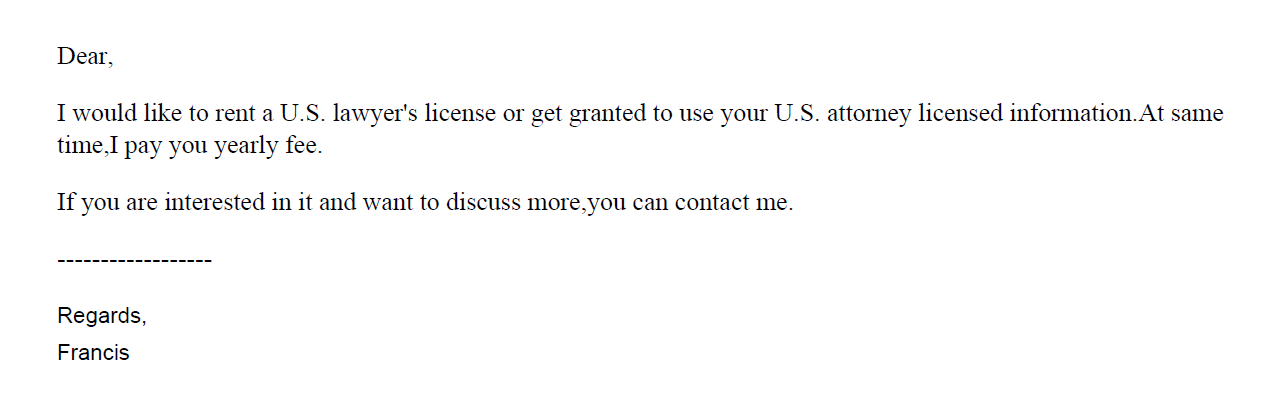 23
U.S. Counsel Rule - Solicitation
美标源头律师合作，非华人律师
1 message
US_Trademark_Agent <tony@zcompany.com> Sat, Mar 12, 2022 at 2:23 AM
Reply-To: tony@zcompany.cn
To: @gmail.com
您好，
初步沟通后，可提供美国白皮律师（非华人）商标方案如下：
*符合4月9日新规，USPTO律师实人认证；
*可协助OBJ制作（律师助手子账号操作）；
*使用USPTO Payement Account支付商标官费；
24
Competence, Informed Consent, Dishonesty
In re Caraco, Proceeding No. D2019-50 (USPTO Sept. 12, 2019)
TM attorney:
Worked with a reciprocally-recognized Canadian practitioner to represent clients located in Canada before the USPTO in trademark matters.
Reviewed TM applications and related documents prior to filing, but never consulted or spoke with clients.
Allowed Canadian practitioner and her non-practitioner assistants to enter his signature on TM filings.
Failed to notify any of the TM clients that he failed to personally sign any of the declarations in TM filings or any of the potential adverse consequences.
Failed to notify trademark operations at USPTO of the impermissible signatures.
Excluded.
Rule highlights: 
37 C.F.R. § 11.303(a)(1) - False statements of fact or law to the USPTO.
37 C.F.R. § 11.303(a)(3) - Requiring a practitioner to take reasonable remedial measures if practitioner becomes aware of falsity of material evidence.
26
Improper Signatures/Communication
In re Lou, Proceeding No. D2021-04 (USPTO May 12, 2021):
Trademark Attorney had business relationship with foreign company that provided IP services to merchants.
Over the course of their relationship, attorney reviewed up to 500 applications per month and received over $10,000 in compensation.
As of Oct. 12, 2020, all of the attorney’s TM cases were received from the foreign company.
Attorney impermissibly gave a company employee authorization to enter his electronic signature in the applications and attendant declarations. 
Did not subsequently inform applicants that their applications were impermissibly signed.
Provided the foreign company’s email address as correspondence address in applications.
Did not monitor the email address; relied on the foreign company to provide him with updates on USPTO correspondence.
Did not conduct conflicts checks for clients received from the foreign company.
Settlement: three-month suspension.
Rule highlights:
37 C.F.R. § 11.101 – Competence.
37 C.F.R. §§ 11.104(a) & (b) – Client communications.
37 C.F.R. §§ 11.303(a)(1), (a)(2), (b) & (d) – Candor toward tribunal.
37 C.F.R. § 11.503(b) – Responsibilities regarding non-practitioner assistance.
37 C.F.R. § 11.505 – Aiding UPL.
27
Improper Signatures/Communication
In re Hom, Proceeding No. D2021-10 (USPTO Dec. 12, 2021)
Patent Attorney listed as attorney of record in >13k TM apps.
Before U.S. Counsel rule, he was listed in 2k TM apps; afterwards listed in 11k apps.
Received instructions from foreign intermediaries.
Failed to review specimens which appeared in more than one application for a different applicant; didn’t speak to applicants; and did not personally enter his signature on most apps. 
Settlement: two-year suspension.
Rule highlights:
37 C.F.R. § 11.101 – Competence
37 C.F.R. § 11.103 – Diligence
37 C.F.R. § 11.104 – Client communication
37 C.F.R. § 11.503 – Non-practitioner assistance
37 C.F.R. § 11.505 – Assisting UPL
37 C.F.R. § 11.804(d) – Conduct prejudicial to the administration of justice
28
Improper Signatures/Communication
In re Yang, Proceeding No. D2021-11 (USPTO Dec. 17, 2021)
Patent Attorney agreed to allow foreign company to use her name to file TM applications as a domestic representative in exchange for $1500.00 a month for one year.
Failed to review specimens; didn’t speak to TM applicants.
Terminated her business arrangement with company.
Ended company’s access to a joint email address and informed applicants about impermissible signatures and unauthorized filings; informed the USPTO about the impermissible signatures. 
30-day suspension and probation for 12 months thereafter.
Rule highlights:
37 C.F.R. § 11.101 – Competence
37 C.F.R. § 11.103 – Diligence
37 C.F.R. § 11.104 – Client communication
37 C.F.R. § 11.503 – Non-practitioner assistance
37 C.F.R. § 11.505 – Assisting UPL
37 C.F.R. § 11.804(d) – Conduct prejudicial to the administration of justice
28
Hijacking of U.S. Practitioner Data
Since the implementation of the U.S. counsel rule, the Office has encountered several instances of co-opting/hijacking of U.S. practitioner’s name, address, and/or bar number.

Referral to state bars and other agencies that address fraud and consumer protection.
29
Commingling Funds/Neglect
In re Chirnomas, Proceeding No. D2020-29 (USPTO Apr 29, 2021)
Disciplinary complaint alleged:
Respondent retained by foreign client to prepare and file a national stage utility patent application with the USPTO. 
Filed the application but did not submit payment to the USPTO for any of the filing fees.
Invoiced client for fees associated with filing the application and Respondent’s legal services.  
Had client wire funds for the total amount of fees (including an advance payment of expenses) to personal bank account.
Failed to notify the client of Notice of Insufficient Basic National Fee Required and subsequent Notice of Abandonment sent by USPTO.
Client attempted to contact Respondent on several occasions regarding the abandonment but Respondent never responded.
Exclusion from practice before the Office.
Rule highlights:
37 C.F.R. § 11.103 – Diligence and promptness in representing a client
37 C.F.R. §§ 11.104(a)(3) & (a)(4) – Client communication 
37 C.F.R. §§ 11.115(a), (c) & (d) – Safekeeping property
37 C.F.R. § 11.116 – Protecting client’s interests on termination
37 C.F.R. § 11.804(c) – Dishonesty, fraud, deceit or misrepresentation
30
Decorum Required in TM Communications
All those who practice TM matters before the USPTO are required to conduct their business with decorum and courtesy.  37 C.F.R. § 2.192; TMEP 709.07.
If a submitted document contains rude or discourteous remarks, it may be referred to the Deputy Commissioner for Trademark Examination Policy for review.
If it is determined that the document is in violation of 37 C.F.R. § 2.192, the document will not be considered and remove the document from the file.
31
32
Disreputable or Gross Misconduct
In re Schroeder, Proceeding No. D2014-08 (USPTO May 18, 2015)
Patent Attorney:
Submitted unprofessional remarks in two separate Office action responses.
Remarks were ultimately stricken from application files pursuant to                    37 C.F.R. § 11.18(c)(1).
Order noted that behavior was outside of the ordinary standard of professional obligation and client’s interests.
Aggravating factor: has not accepted responsibility or shown remorse for remarks.
Default: 6-month suspension.
Rule highlights:
37 C.F.R. § 10.23(a) – Disreputable or gross misconduct
37 C.F.R. § 10.89(c)(5) – Discourteous conduct before the Office
37 C.F.R. § 10.23(b)(5) – Conduct prejudicial to the administration of justice
37 C.F.R. § 11.18 – Certification upon filing of papers
33
Disreputable or Gross Misconduct
In re Tassan, Proceeding No. D2003-10 (USPTO Sept. 8, 2003)
Registered practitioner who became upset when a case was decided against his client, and left profane voicemails with TTAB judges.
Called and apologized one week later; said he had the flu and was taking strong cough medicine.
Also had a floral arrangement and an apology note sent to each judge.
Mitigating factors: private practice for 20 years with no prior discipline; cooperated fully with OED; showed remorse and voluntary sought and received counseling for anger management. 
Settlement: Reprimanded and ordered to continue attending anger management and have no contact with board judges for 2 years.
34
Decisions imposing public discipline available in “FOIA Reading Room”
foiadocuments.uspto.gov/oed/ 
Official Gazette for Trademarks:
www.uspto.gov/learning-and-resources/official-gazette/trademark-official-gazette-tmog
35
OED
571-272-4097